The National Institute of Industrial Property’s  PPH agreements
PACTE ACT (2020)
A MAJOR ECONOMIC LAW – MANY CHANGES IN THE FIELD OF PATENTS
INTRODUCTION of the ground of inventive step for rejecting patent applications: only novelty before the 22 May 2020
CREATION of a patent opposition procedure (post-grant): similar to the EPO opposition procedure (from 1st of April 2020)
CREATION of a provisional patent application: through a simple, affordable procedure, applicants can secure an early filing date and a priority (from 1st of July 2020)
EXTENSION of the protection period of the utility certificate: from 6 to 10 years with the possibility of converting it into a patent application (from 10th of January 2020)
Same requirements for substantive examination as other patent offices that had signed PPH agreements
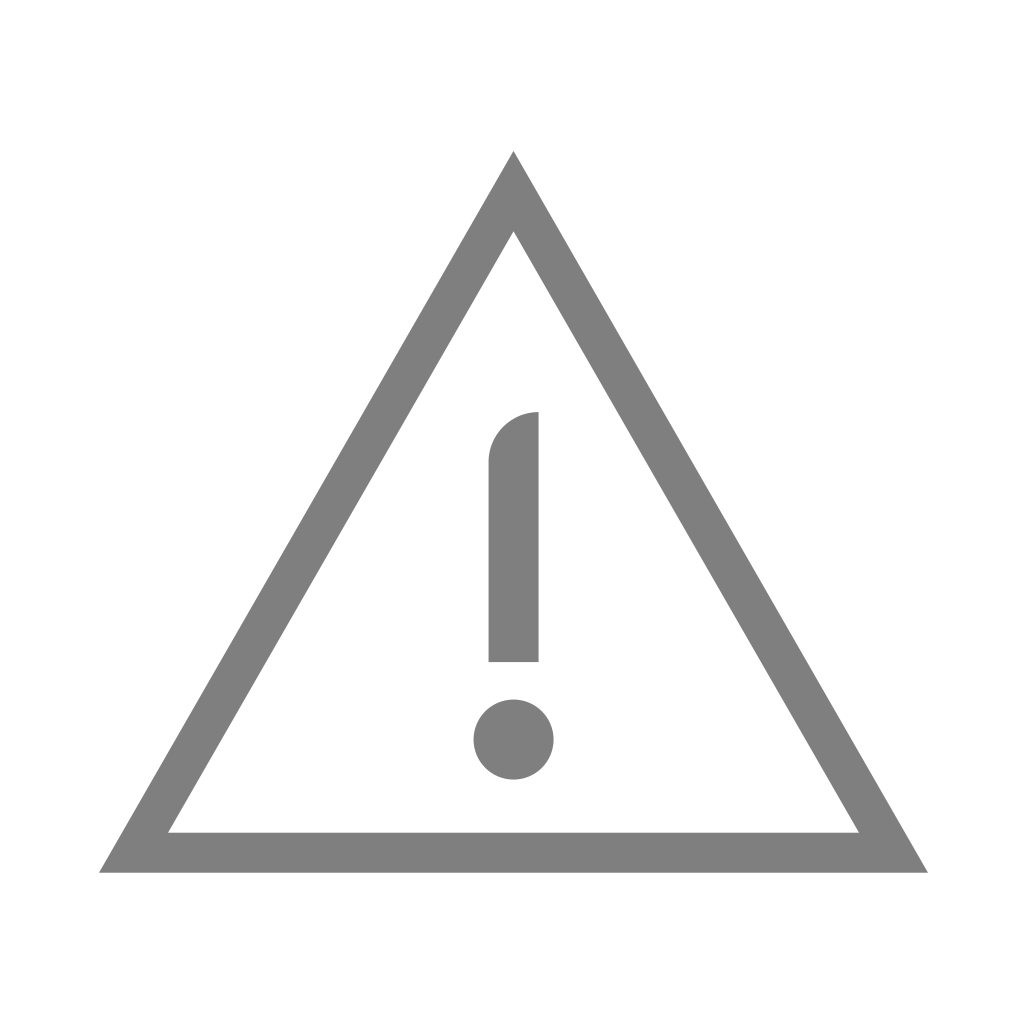 BACKGROUND
MAIN REASONS FOR ENTERING INTO A PPH AGREEMENT (2020):
HELP applicants' economic expansion: faster granting, better granting rate, fewer notifications
MUTUALIZE efforts: use of the results of a previous procedure, improved examination quality, better management of the stock of applications under examination
IMPROVING INPI's international influence: making the most of the PACTE act, joining the 54 offices that already had at least one PPH agreement, forging closer relations with our counterparts
Why not start with the Japan Patent Office?
EIGHT PPH AGREEMENTS (2021-2024)
NORMAL PPH with JPO: in force since 1st  of January 2021 (expanded to Mottainai-PPH and PCT-PPH since the 1st of July 2023)
MOTTAINAI & PCT-PPH with USPTO: in force since the 1st of December 2021
MOTTAINAI & PCT-PPH with CIPO: in force since the 1st of February 2022
MOTTAINAI & PCT-PPH with INPI BRAZIL: in force since the 1st May 2022
MOTTAINAI & PCT-PPH with KIPO: in force since the 1st of September 2022
NORMAL PPH with CNIPA: in force since the 1st of June 2023
MOTTAINAI PPH with OMPIC: in force since the 1st of November 2023
MOTTAINAI & PCT-PPH with SAIP: in force from the 30th of April 2024
No fee and no limits in terms of number/IPC classes for PPH requests
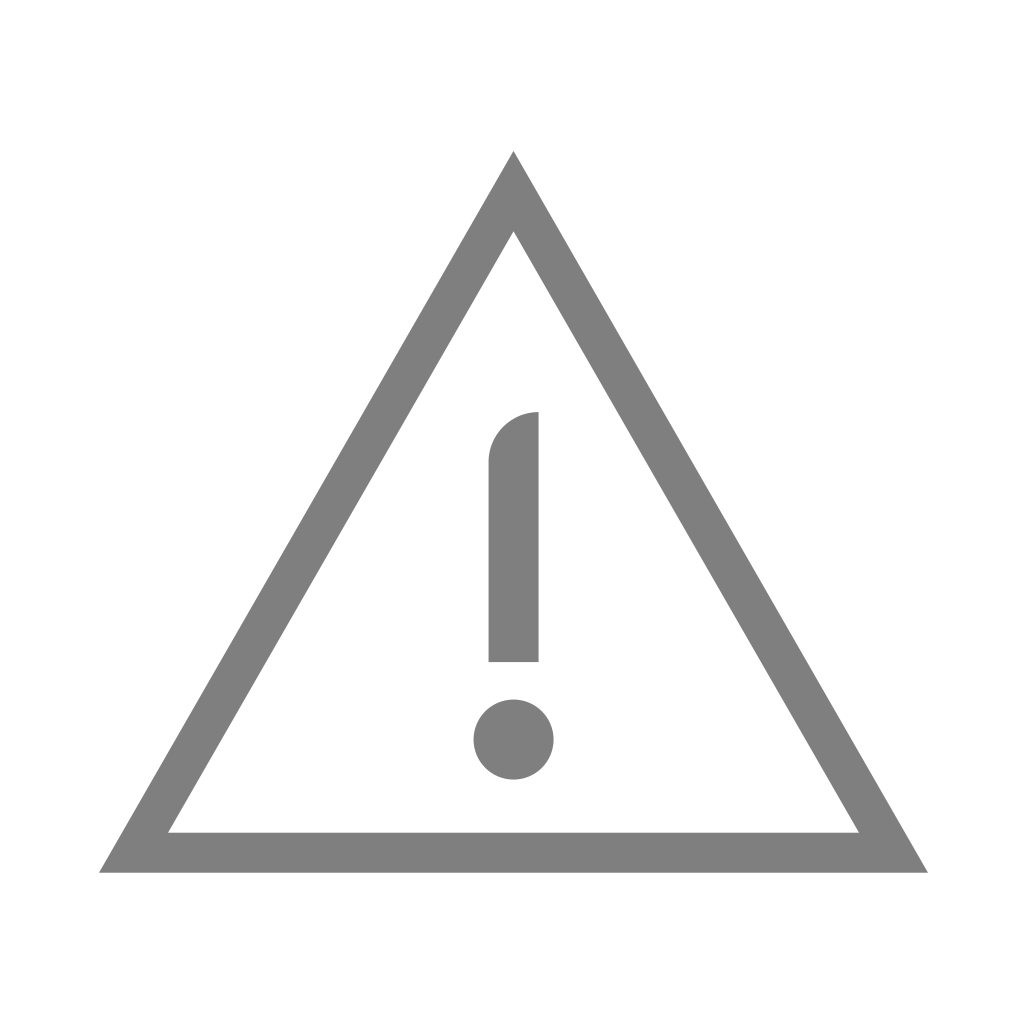 SOME OPERATIONAL IMPACTS
DRAFTING PPH guidelines: in collaboration with our PPH partner offices
MODIFYING our IT tools: to enable PPH requests to be filed on our electronic patent filing portal and internally to create new PPH baskets on our internal patent application management software for our examiners (so that they can easily see that the patent application under PPH request must be fast-tracked)
TRAINING OUR EXAMINERS and DRAFTING INTERNAL INSTRUCTIONS: for our examiners to process PPH requests autonomously
COMMUNICATING with our applicants: writing informative articles on our website, organizing training webinars
INTERACTIONS WITH PCT
INPI is not an International Searching and International Preliminary Examining Authority under the PCT: INPI can nevertheless speed up the processing of national patent applications (which claim priority from a PCT application) by using PCT work products (WO-ISA, WO-IPEA or IPRP) notified to the applicant during the international phase of a PCT procedure.
France is a PCT contracting state for which only a regional patent (European patent) can be obtained via the PCT: there is no French PCT national phase
OEE patent application (NATIONAL PHASE)
PATENTABLE
PCT filing
(1er filing)
OK
Priority
INPI patent application
PPH REQUEST
INTERACTIONS WITH PCT
WO
IPRP
ISA/OEAIPEA/OEA
PCT RO/--
INPI APPL.
PPH REQUEST
3rd country app.
INPI 
APPLICATION
PATENTABLE
Priority
Priority
OK
Priority
WO
IPRP
Priority
PPH REQUEST
INPI PATENT APPL.
INPI
APP.
PATENTABLE
Priority
OLE DO
APPLICATION
PCT RO/--
ISA/OEAIPEA/OEA
PPH REQUEST
PCT APPLICATION
OLE DO
APPLICATION
REQUEST FOR PPH
PCT APPLICATION
ASSESSMENT OF THE PPH
PPH REQUESTS that have been submitted to each patent office (from 1 January 2021 to 31 December 2023)

ABROAD: 62 PPH requests in total with INPI as OEE; 27 at the USPTO, 19 at INPI Brazil, 7 at the KIPO, 4 at the CNIPA, 3 at the JPO, 2 at the CIPO 
AT INPI: 11 requests in total, invoking the following agreements: 6 for JPO, 4 for USPTO, 1 for CNIPA
Satisfactory, but we are going to try to improve these figures still further (webinars, communication…)
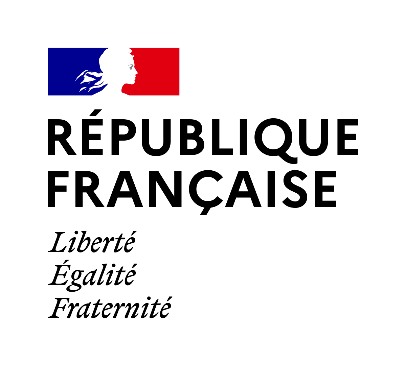 Thank you for your attention!

Jonathan Witt – jwitt@inpi.fr